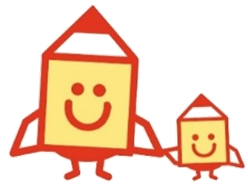 ハ ロ ー ト レ ー ニ ン グ
ミ ニ 説 明 会
１. 日 時・会場
　
　　　　　　



　　　　



上記以外にも開催される場合があります。各ハローワーク訓練担当者まで御確認下さい。　　　　　　　　　　　※ 当日は、開始５分前までに「受付」にお声かけください。

　  2. 内 容
　　  　　　 　　 　やさしく身につくWord＆Excel科
　　　  　　 　　訓練期間：令和６年７月２６日(金)～令和６年９月２５日(水)
　　　　　　　　会　　場：(株)ソフトパレット(南相馬市原町区大木戸) 　
　　　　　　　　申込期間：令和６年５月９日(木)～令和６年７月８日(月)
　  　　　　 　　 【相4】医療事務科
　  　　　　　 　訓練期間：令和６年８月２３日(金)～令和６年１１月２２日(金)
　　　　　　　　会 　　場：(株)ニチイ学館(相馬市中村)
　　　　　　　　申込期間：令和６年６月１４日(金)～令和６年８月１日(木)
　　　　  　　 　　【相5】パソコン入門科(おおむね50歳以上）
　　　　　　　　訓練期間：令和６年９月１３日(金)～令和６年１２月１２日(木)
　　　　　　　　会　　場：㈱ソフトパレット(南相馬市原町区大木戸)　
　　　　　　　　申込期間：令和６年７月２４日(水)～令和６年８月２１日(水)


　　　　　　　　対 象 者 ：以下の①～④の項目を全て満たす方
　　　　　　　　　　　　　 ①再就職を強く望んでいる方
　　　　　　　　　　 　　　②職業訓練を受講することに強い意欲を有している方
　　　　　　　　　　　　　 ③管轄ハローワークの受講あっせんが受けられる方
　　　　　　　　　　 　　　④自力通所及び集合訓練が可能な方
　
  　3. 説明者　  　　福島県立テクノアカデミー浜 担当者
　　　　　　　　　　　　　　 訓練実施施設またはハローワーク 担当者
事前申込不要
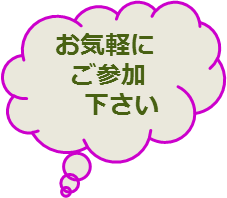 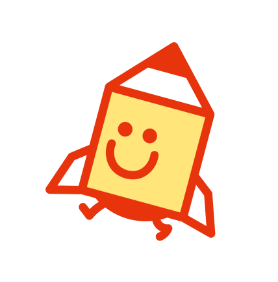 お問い合わせ先 ： ハローワーク相双 訓練担当　☎0244-41-2604
                 　　　   ハローワーク相馬 訓練担当　☎0244-36-0211
　　　　　　　　　  ハローワーク富岡 訓練担当　☎0240-22-3121